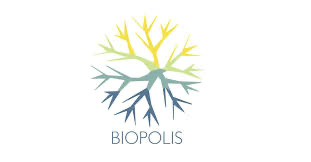 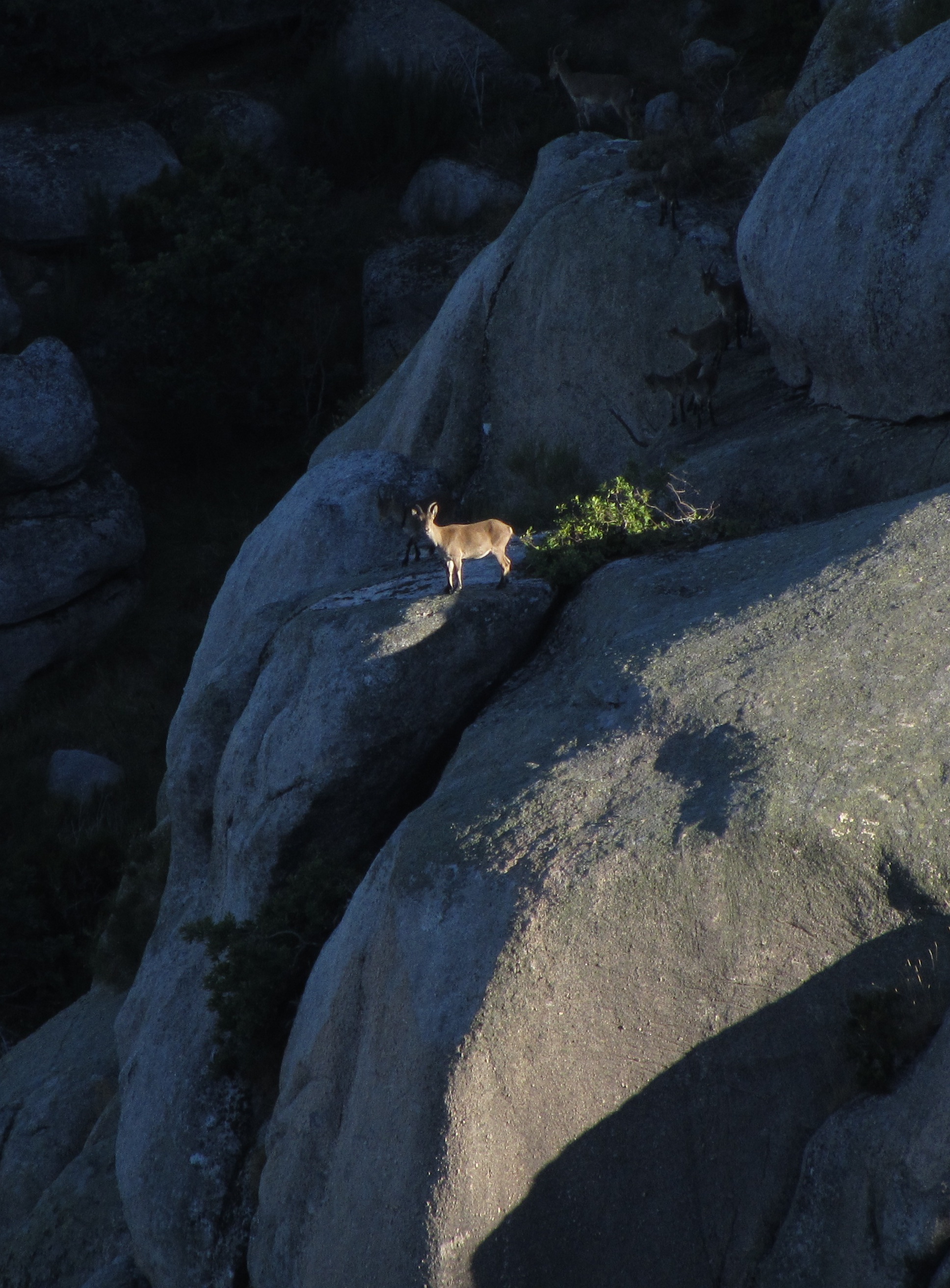 Strict protection: the new tool in EU biodiversity policies
Henrique M. Pereira
Nestor Fernandéz

iDiv / Martin Luther University Halle-Wittenberg, Germany
CIBIO-InBio, Biopolis / University of Porto, Portugal
What is happening to biodiversity?
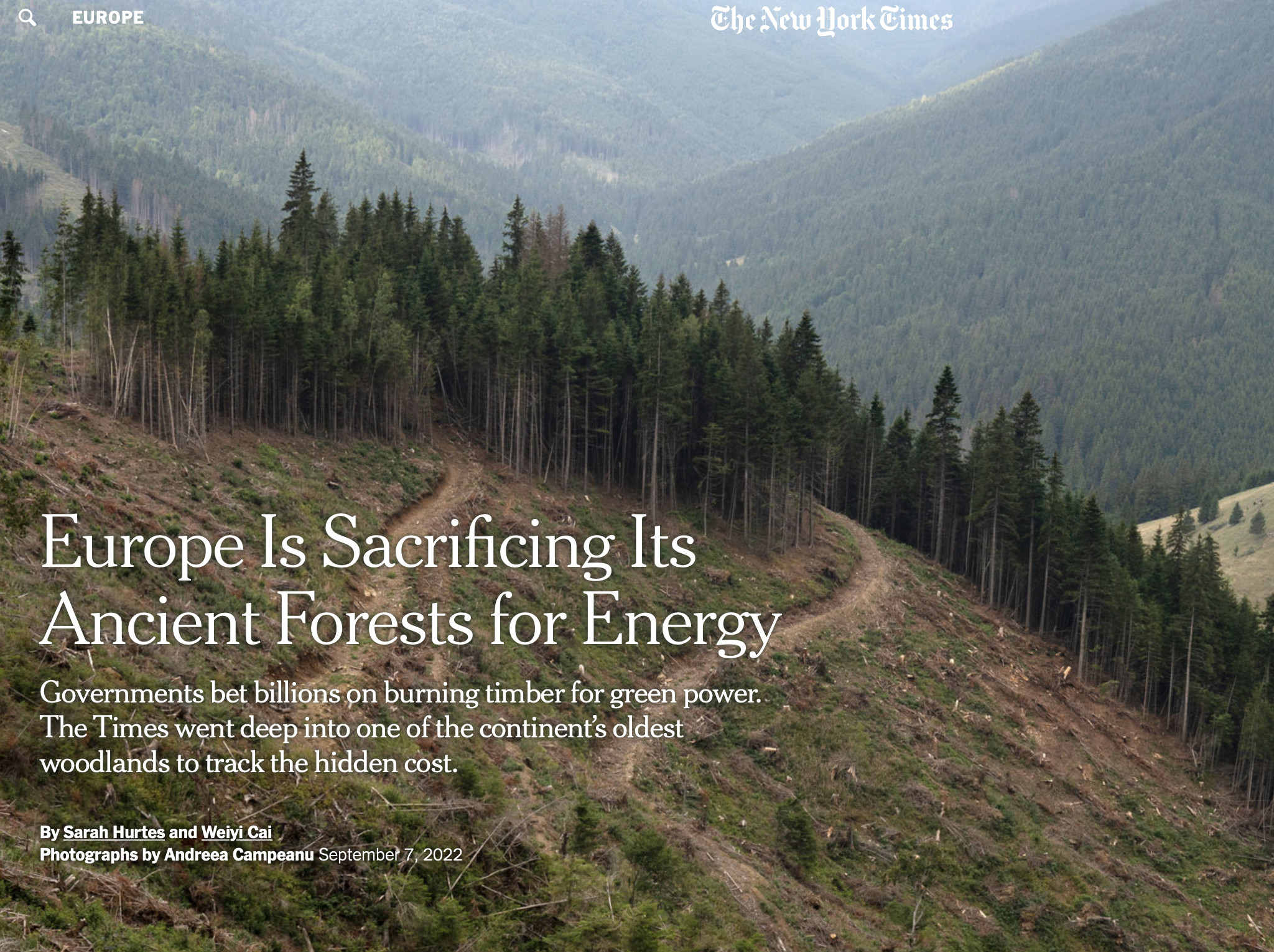 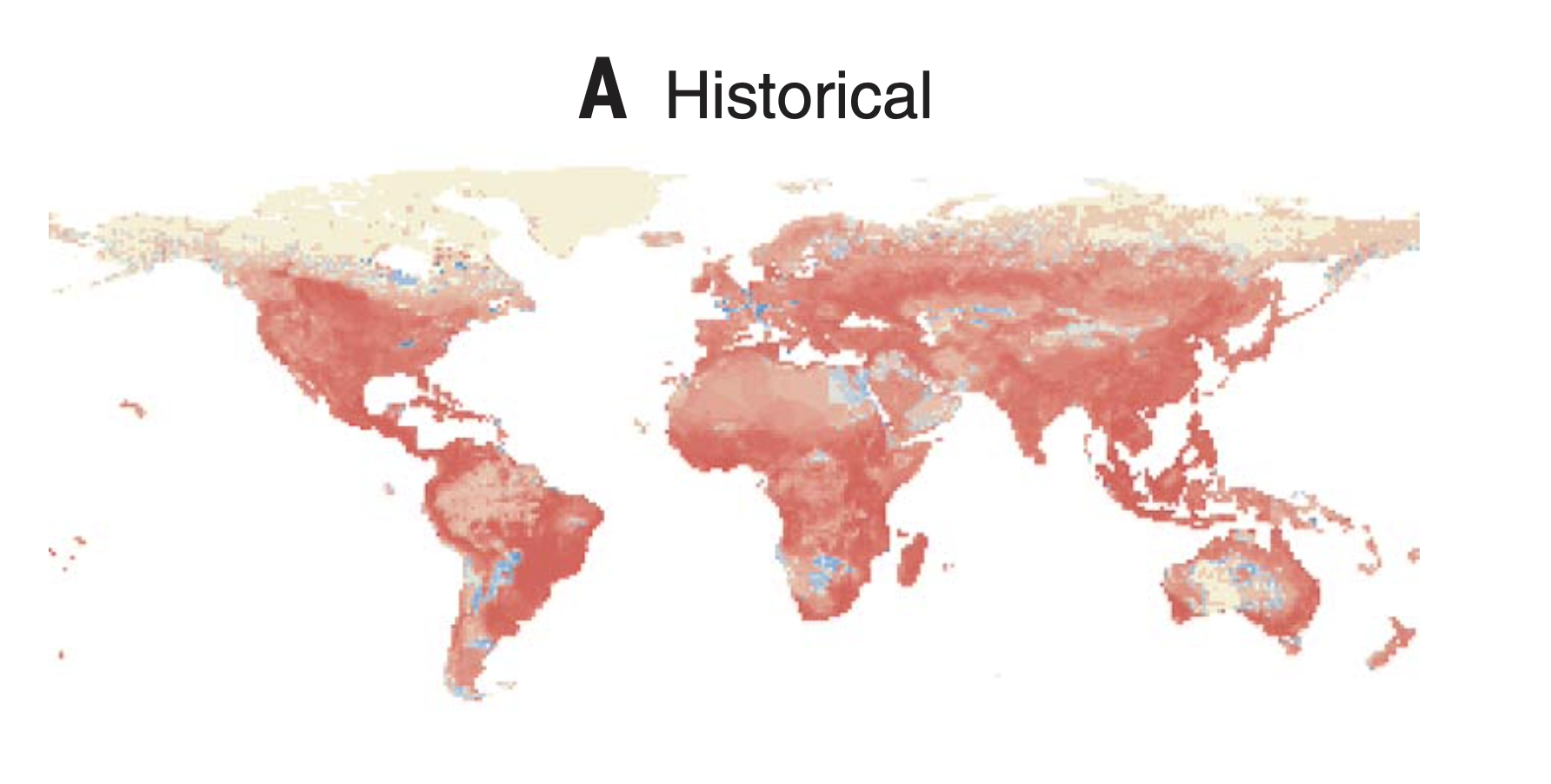 1900-2015
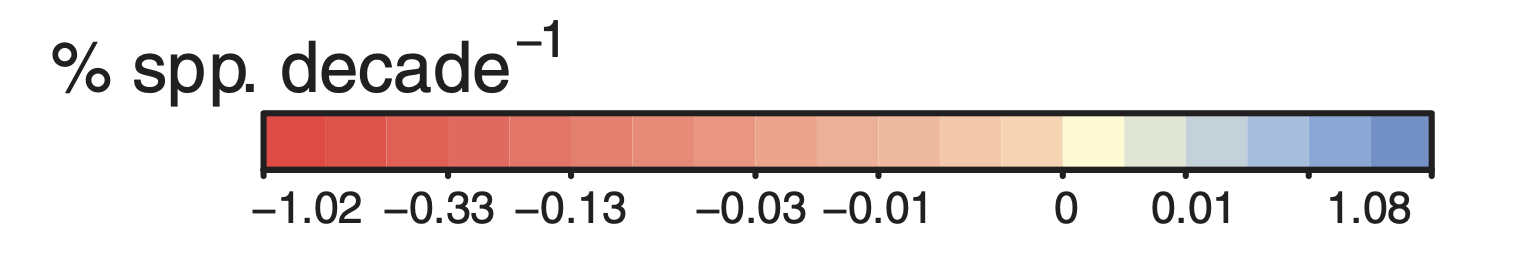 Pereira, H.M. et al (2024) Science
2
Strict protection is more effective
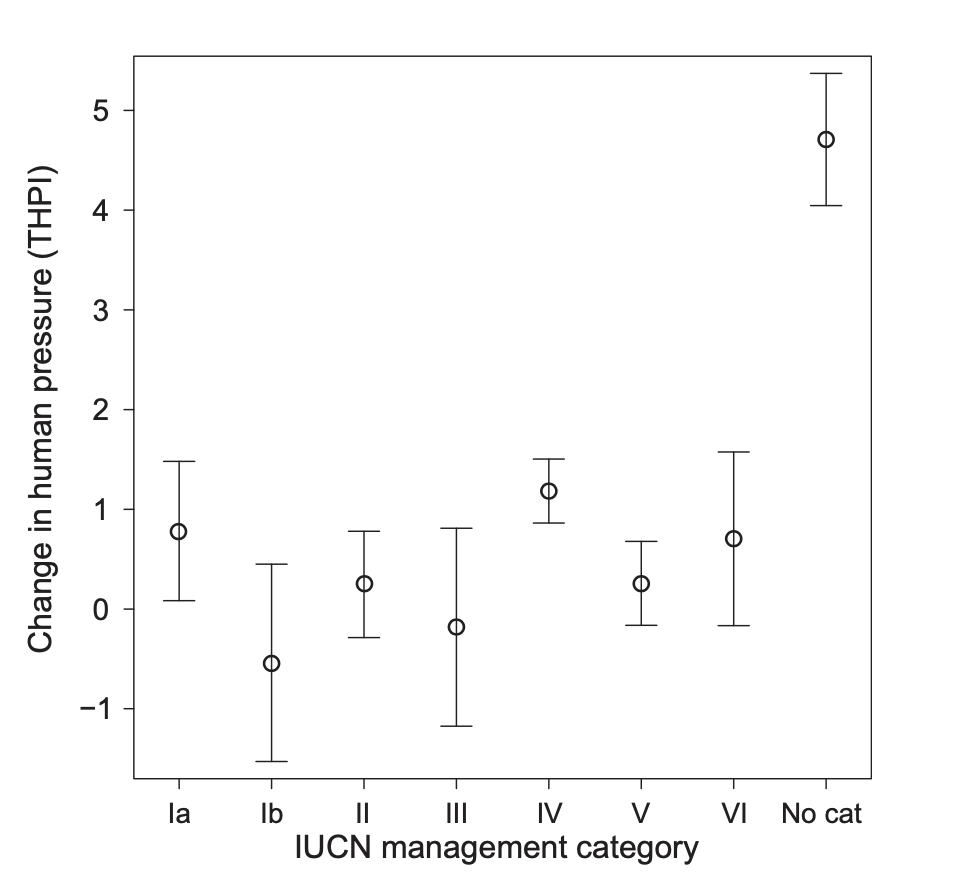 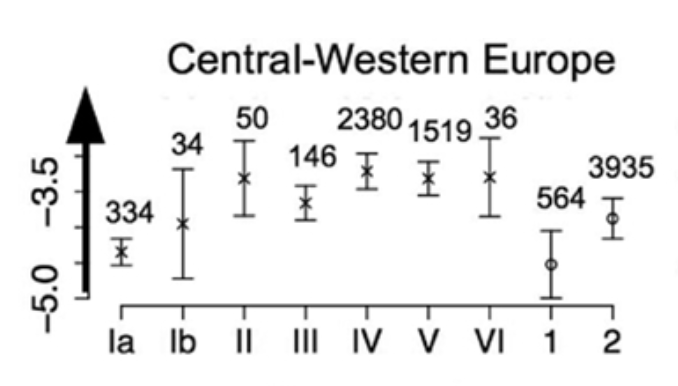 High forest loss
Low forest loss
Leberger et al (2020) Biol Con
Geldmann et al (2014) Con Bio
3
Strict protection has a long tradition in Europe, but was not a key concept in Natura 2000
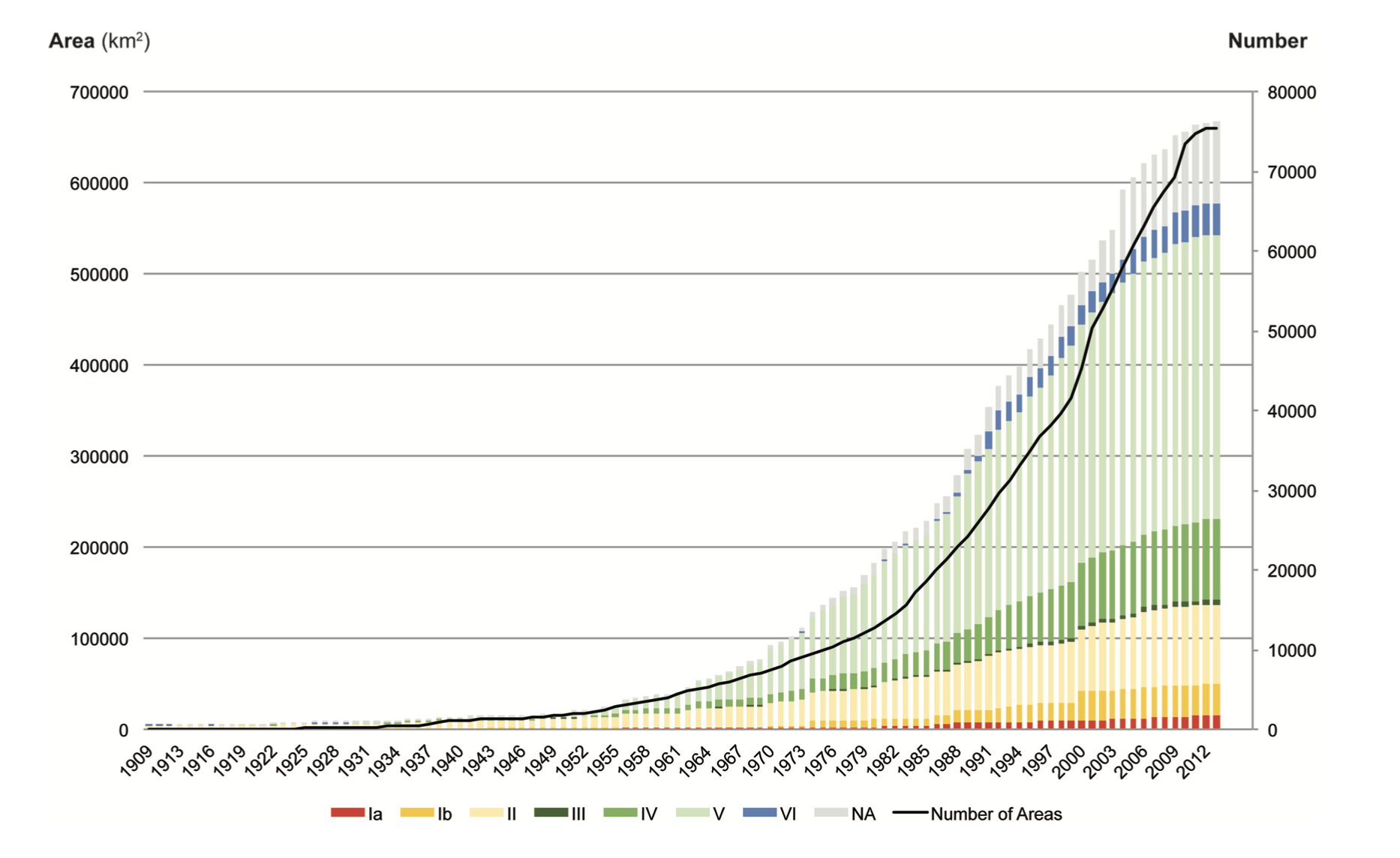 Pereira et al (2024) Curr Bio
4
Pereira and Navarro (2015) Rewilding European Landscapes
Ecological integrity and wildness as key concepts for strict protection
Dispersal
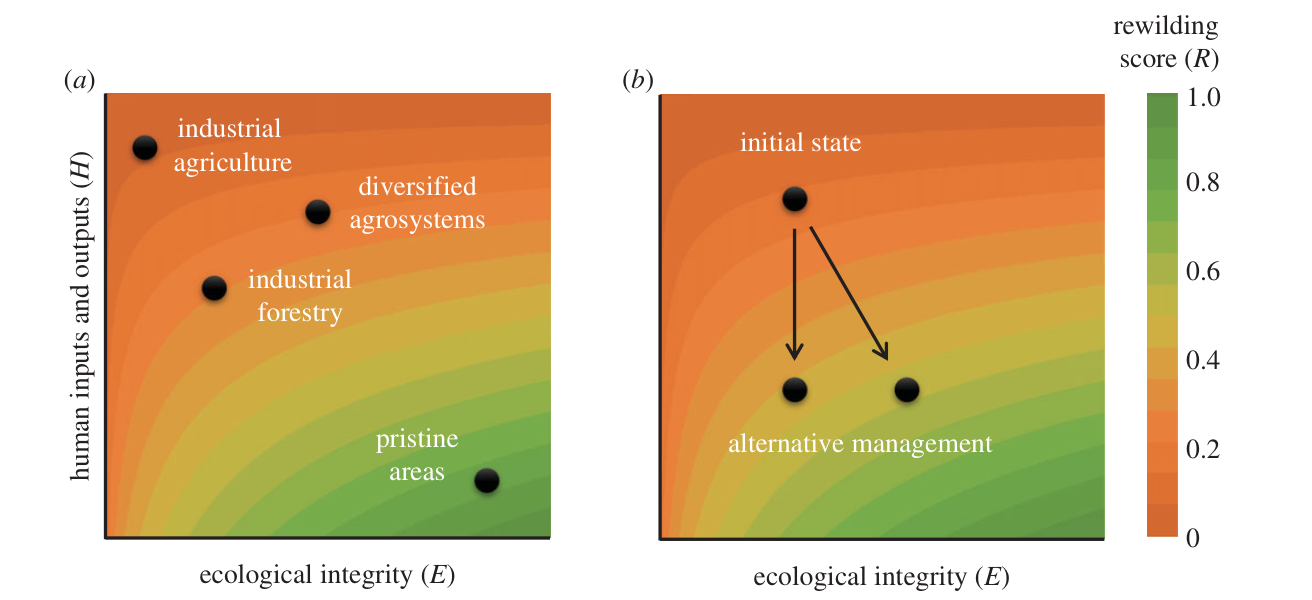 Spatial redistribution processes
Wildness
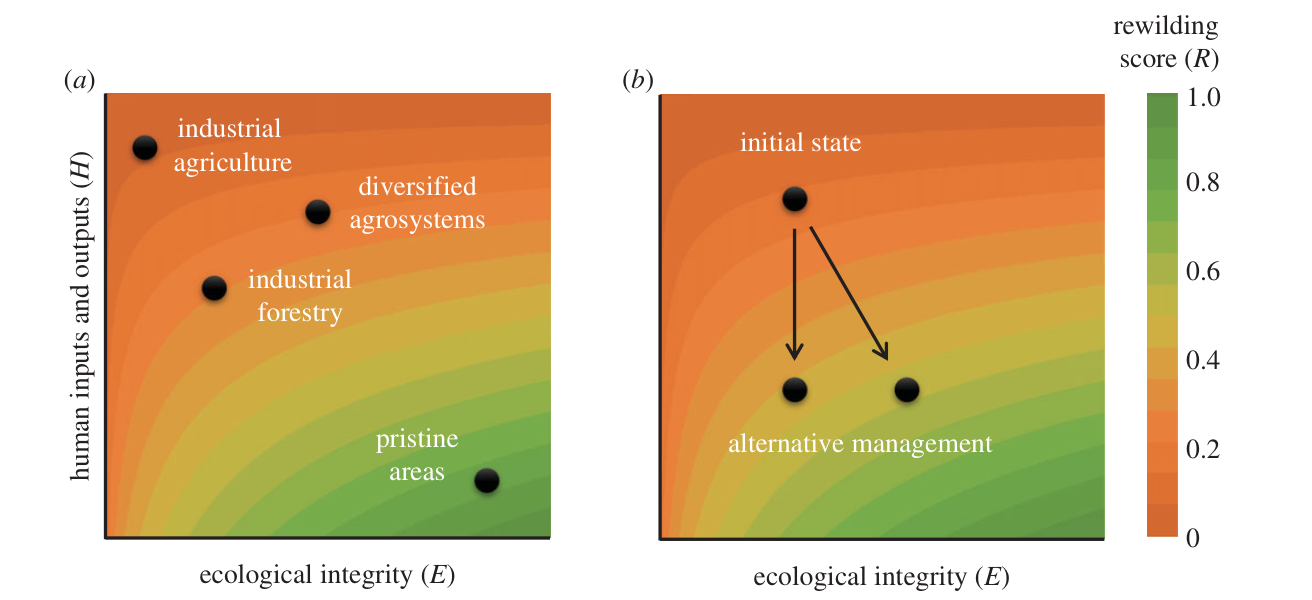 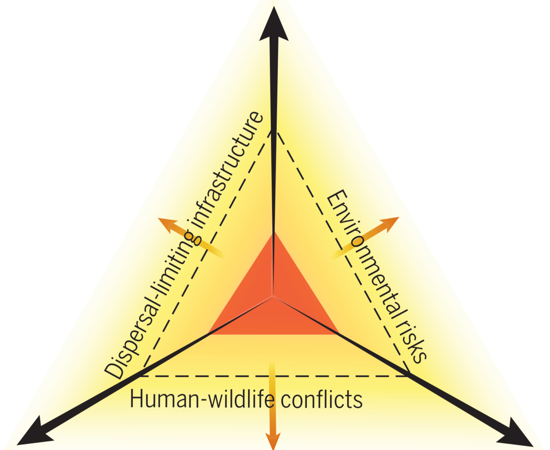 Stochastic disturbances
Trophic complexity
Torres, Fernández, … Pereira (2018) Phil Tran Royal Soc. B
Eco-evolutionary drivers
Top-down / bottom-up interactions
Perino, Pereira, et al (2019 Science
[Speaker Notes: How these maps are used]
Protecting for ecological integrity may lead to different conservation priorities
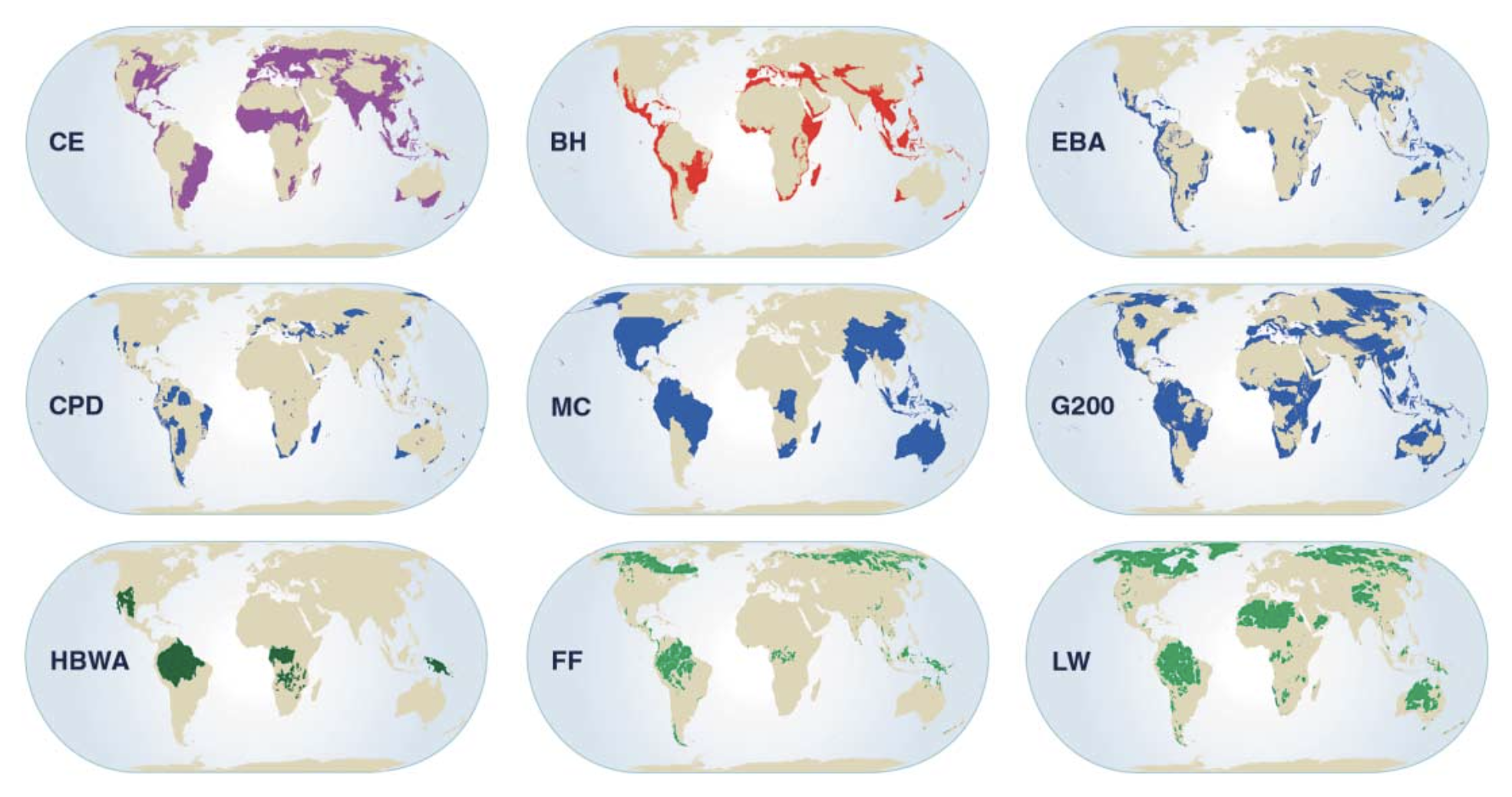 Brooks et al (2006) Science
6
Protecting for high wildness can delivery multiple biodiversity and ecosystem service benefits
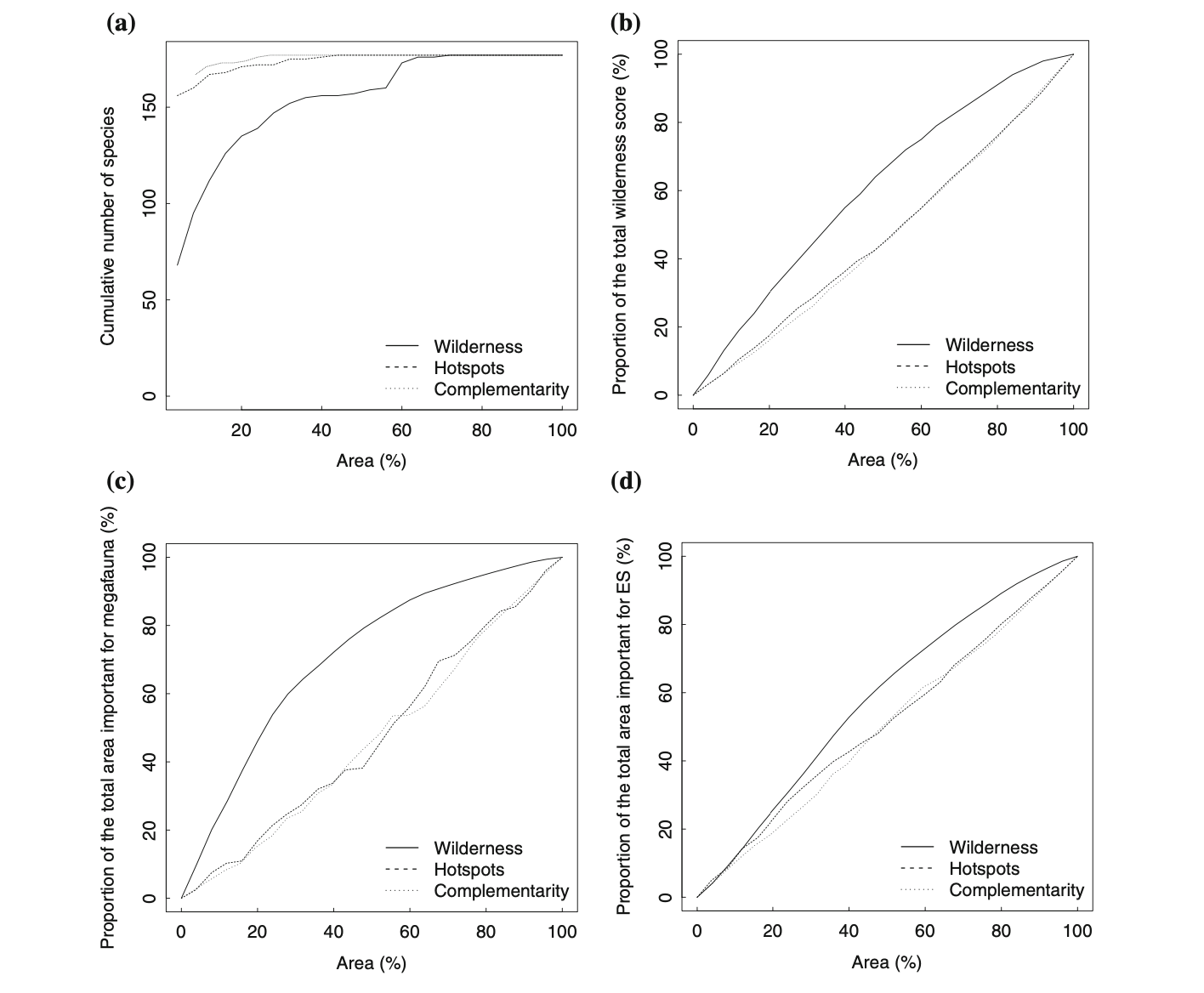 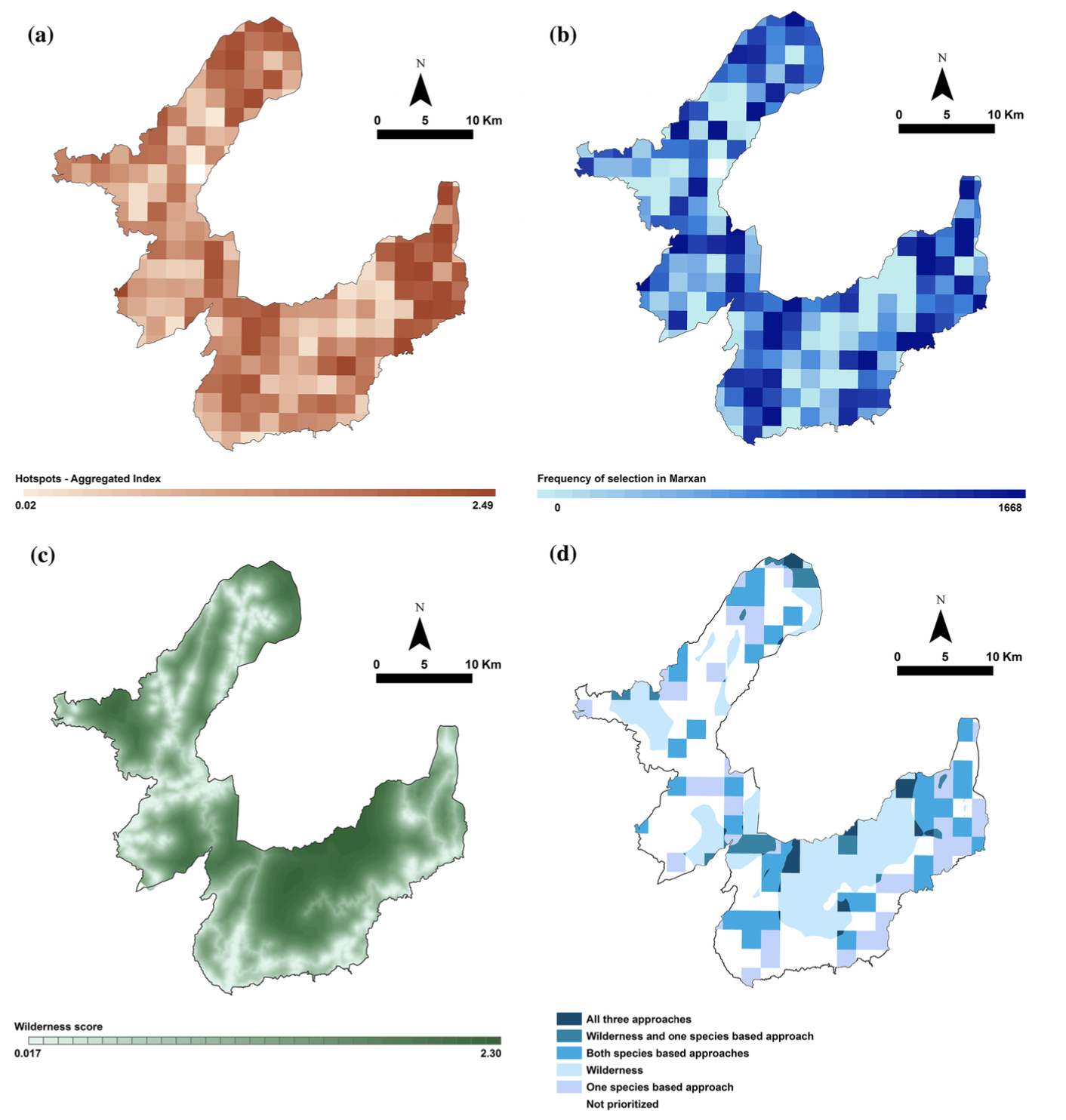 7
Ceausu et al (2015) Env Man
Strict protection brings mental health and recreation benefits
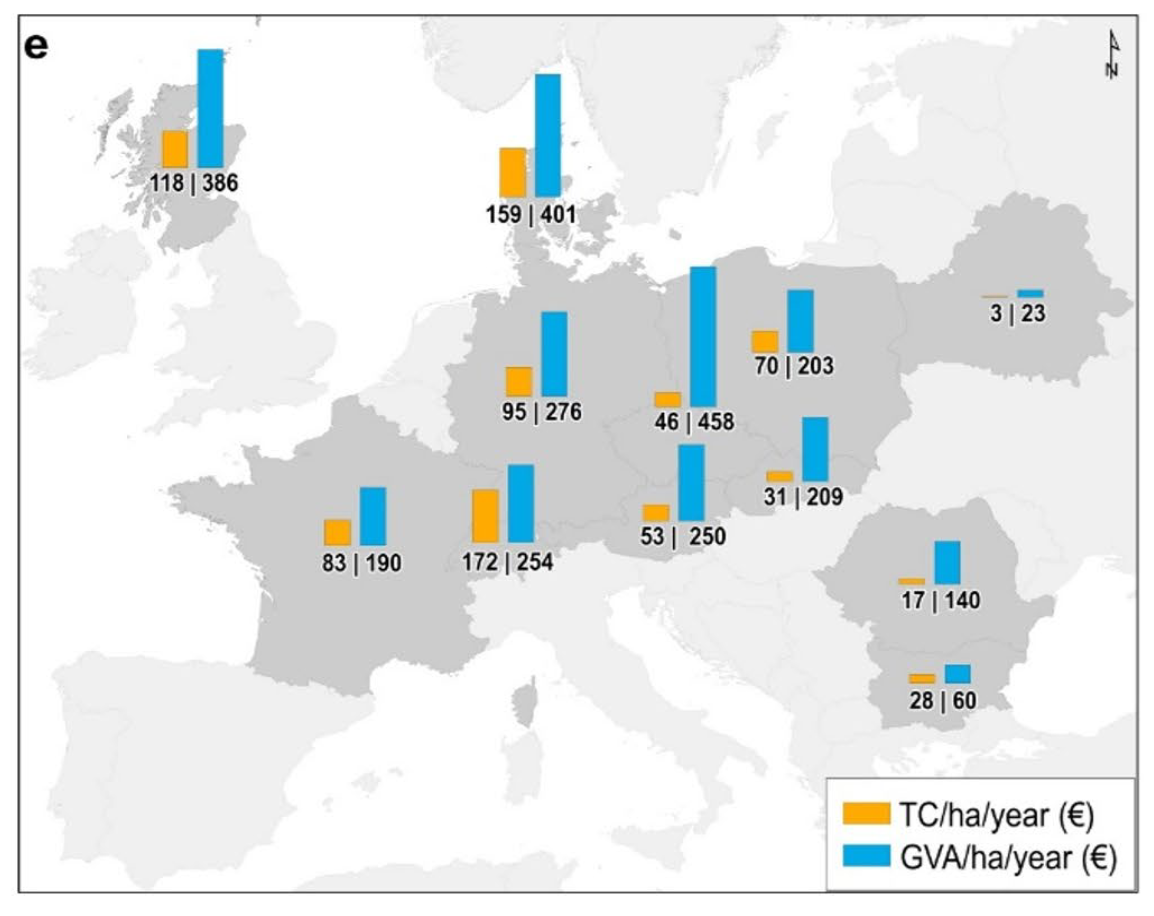 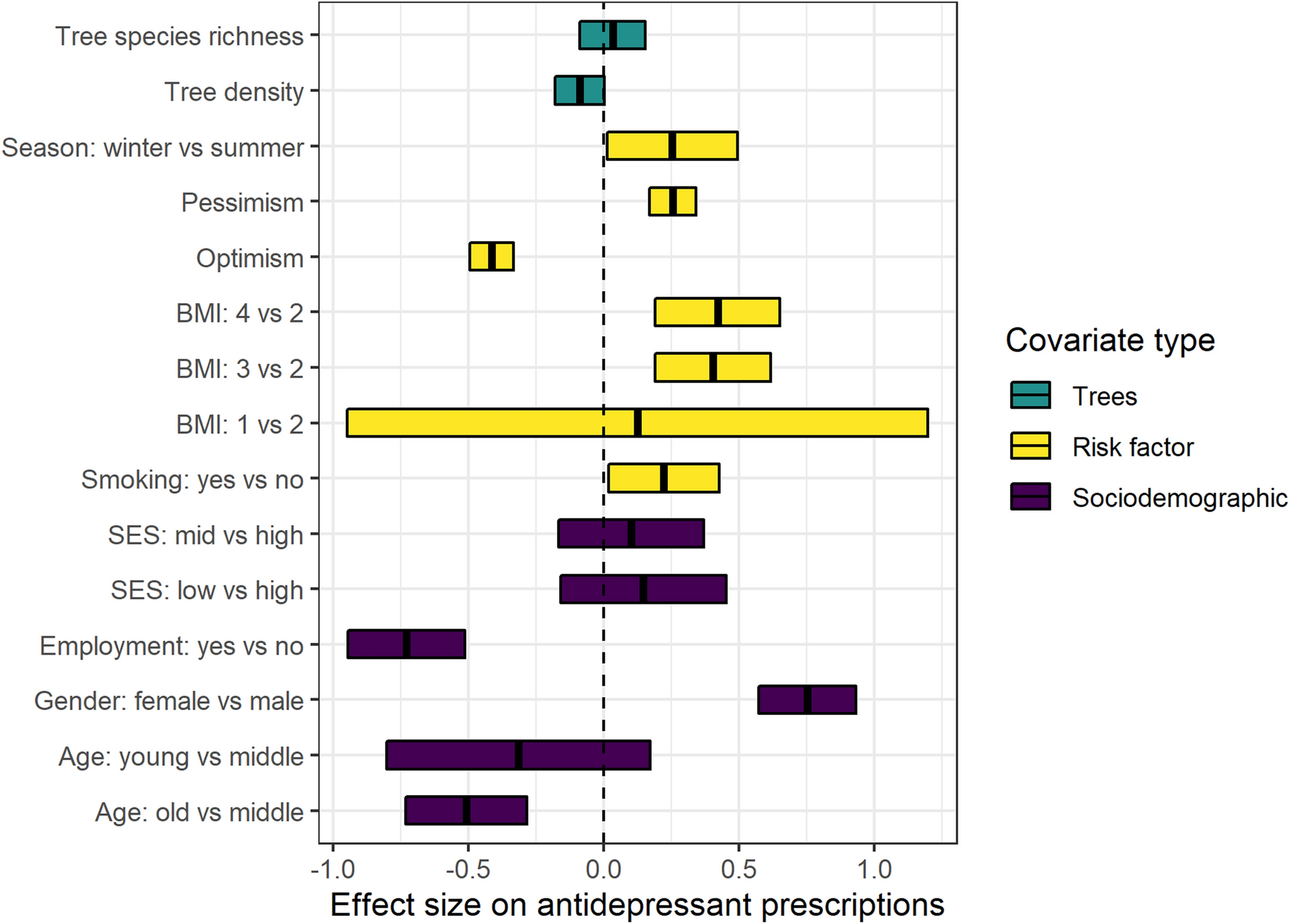 Recreation
Logging
Marselle et al (2020) Sci Rep
Giergiczny et al (in review)
8
Rewilding can be an effective strategy to meet the strict protected area target
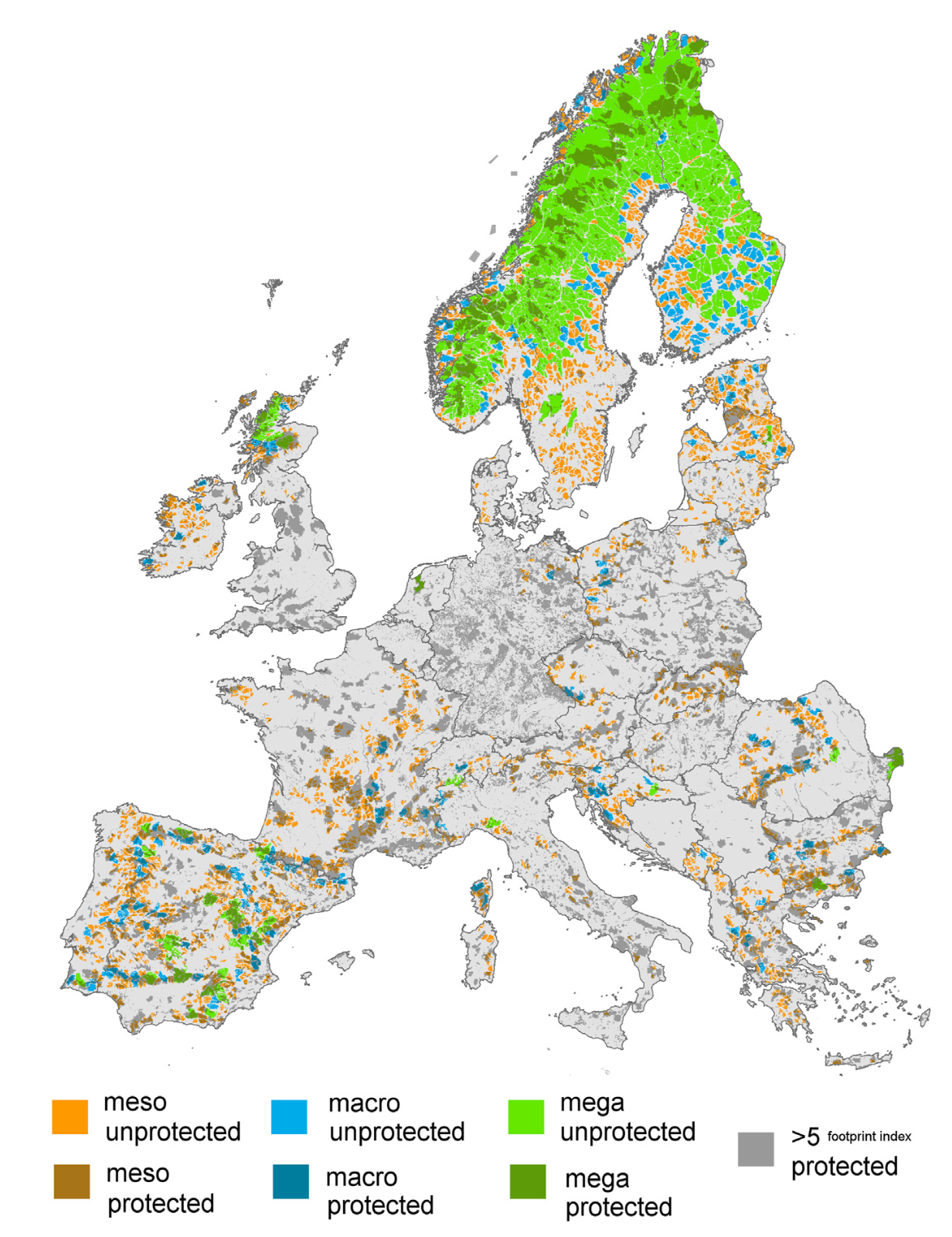 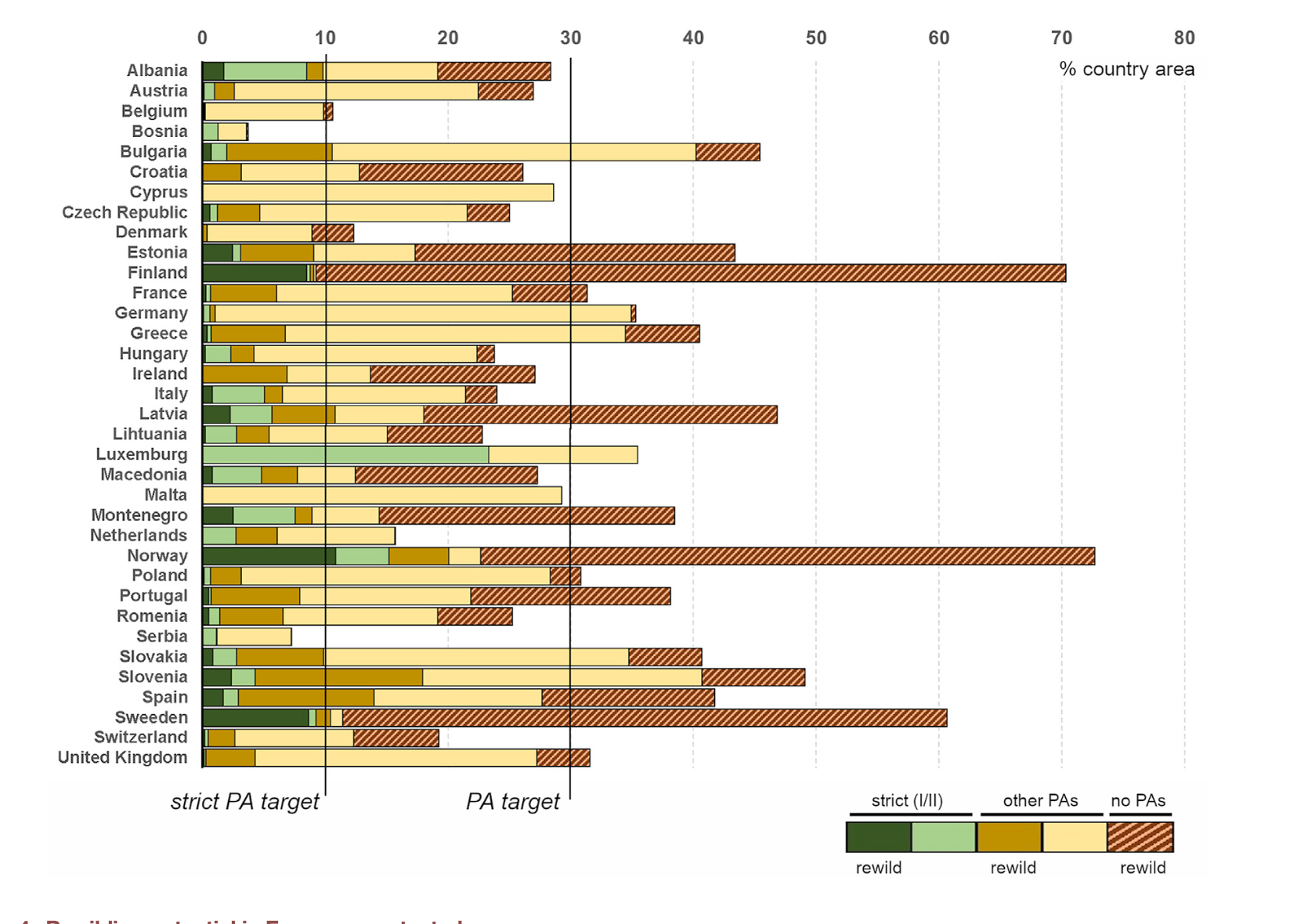 Araujo and Alagador (2024) Curr Bio
9
Opportunities for rewilding in farmland abandonment areas
Dissimilarity from 
potential vegetation
Road Access
Night light pollution
Human harvest
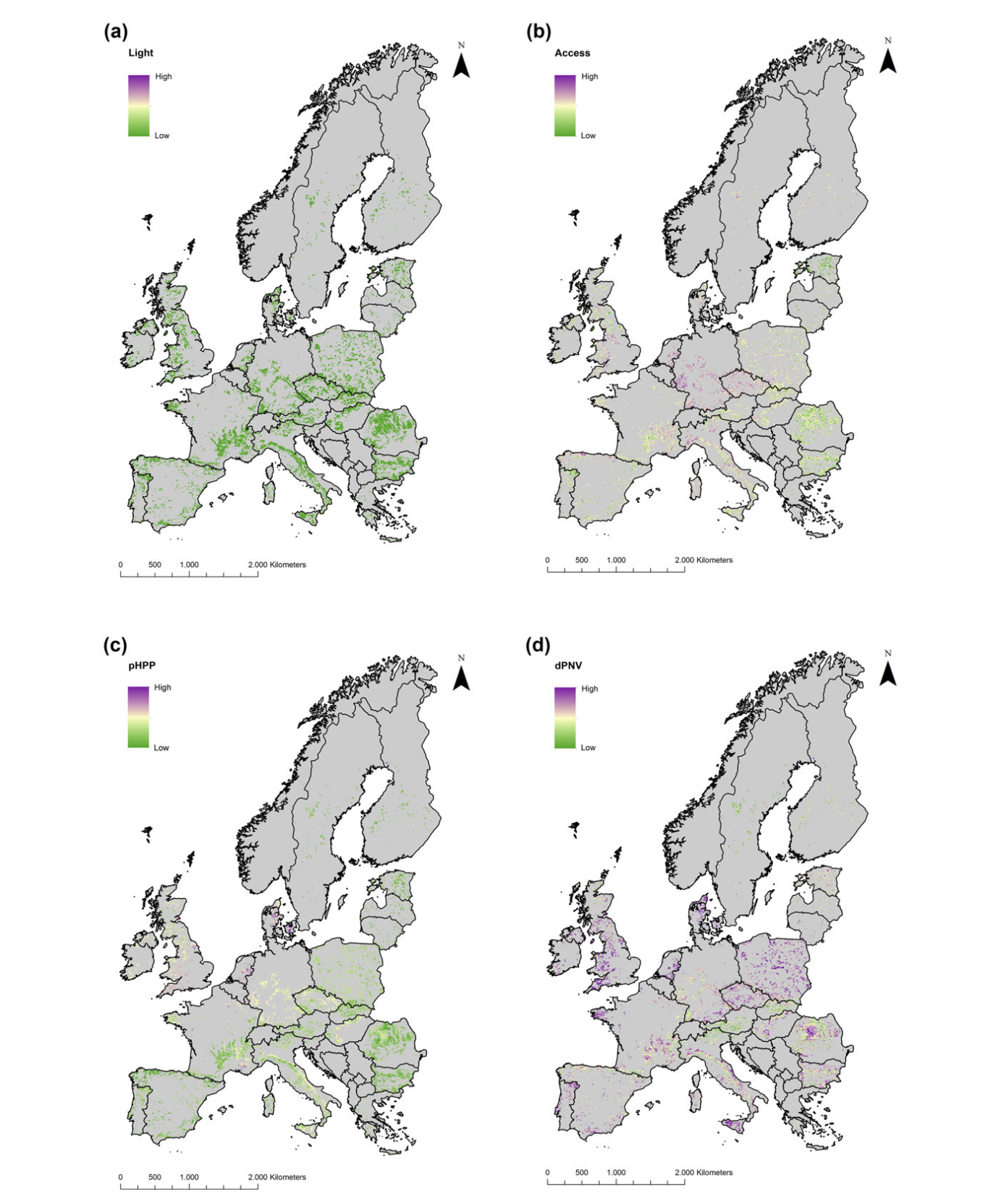 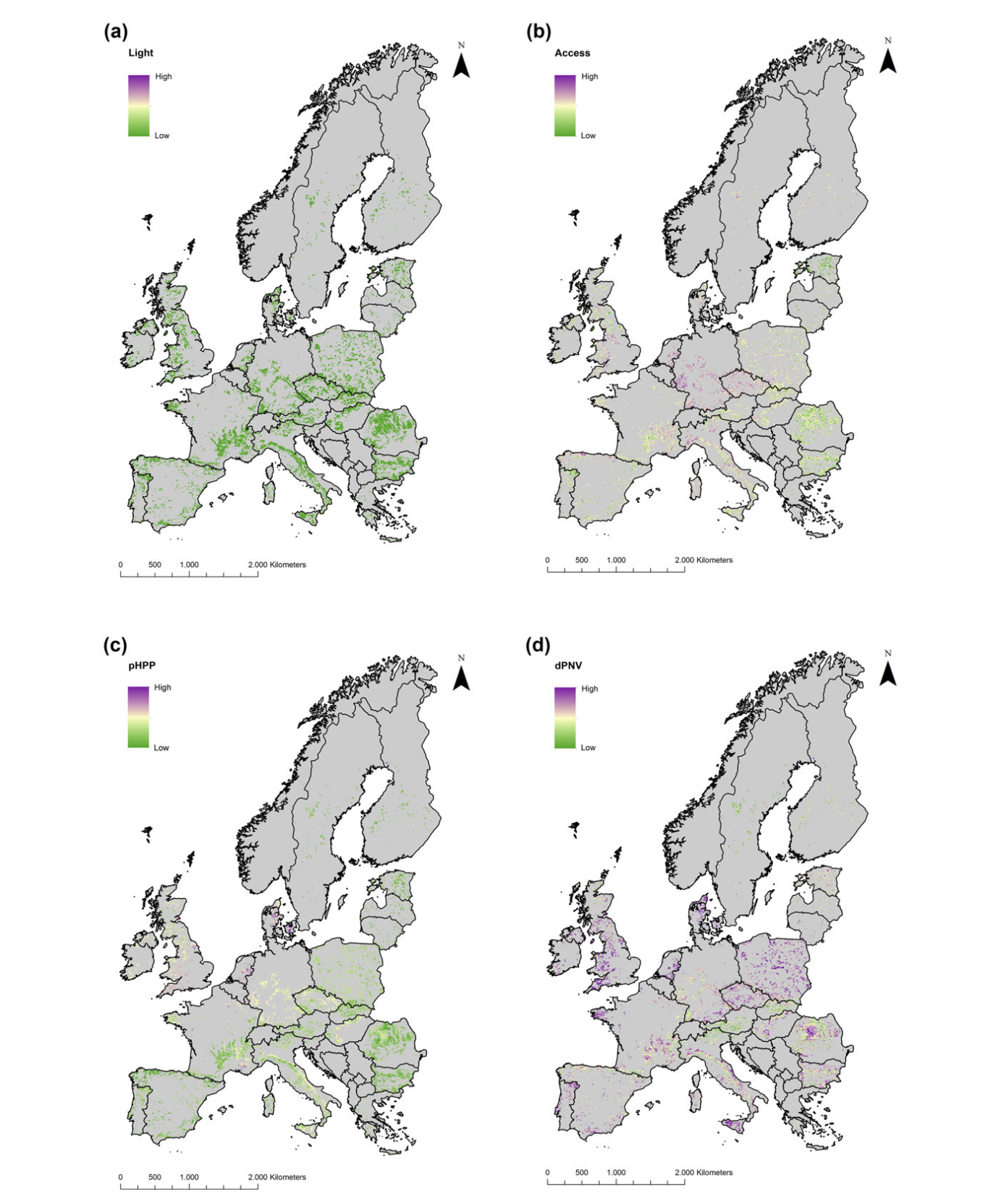 Ceausu et al (2015) Con Bio
10
Connectivity of high ecological integrity areas for climate change adaptation
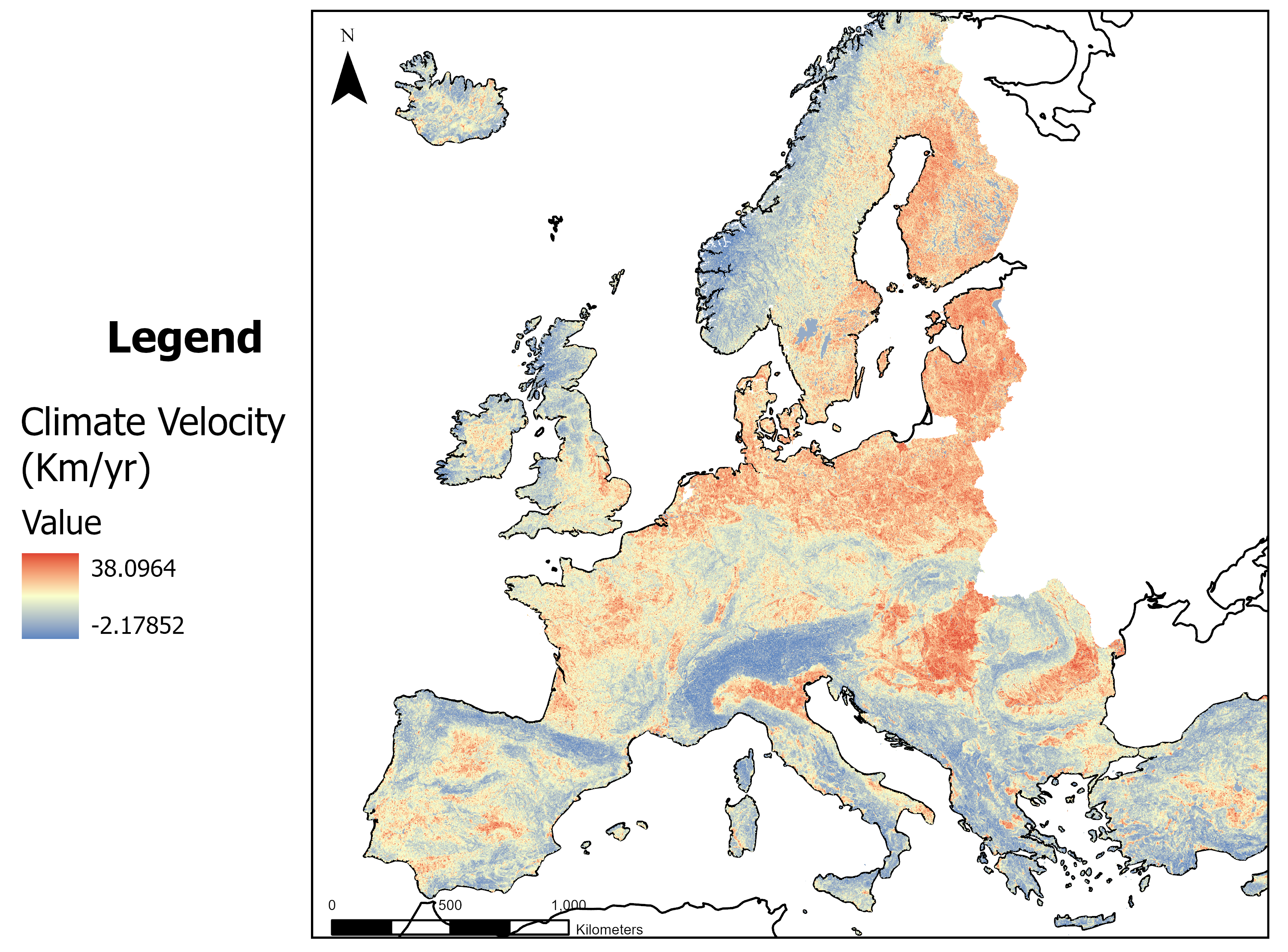 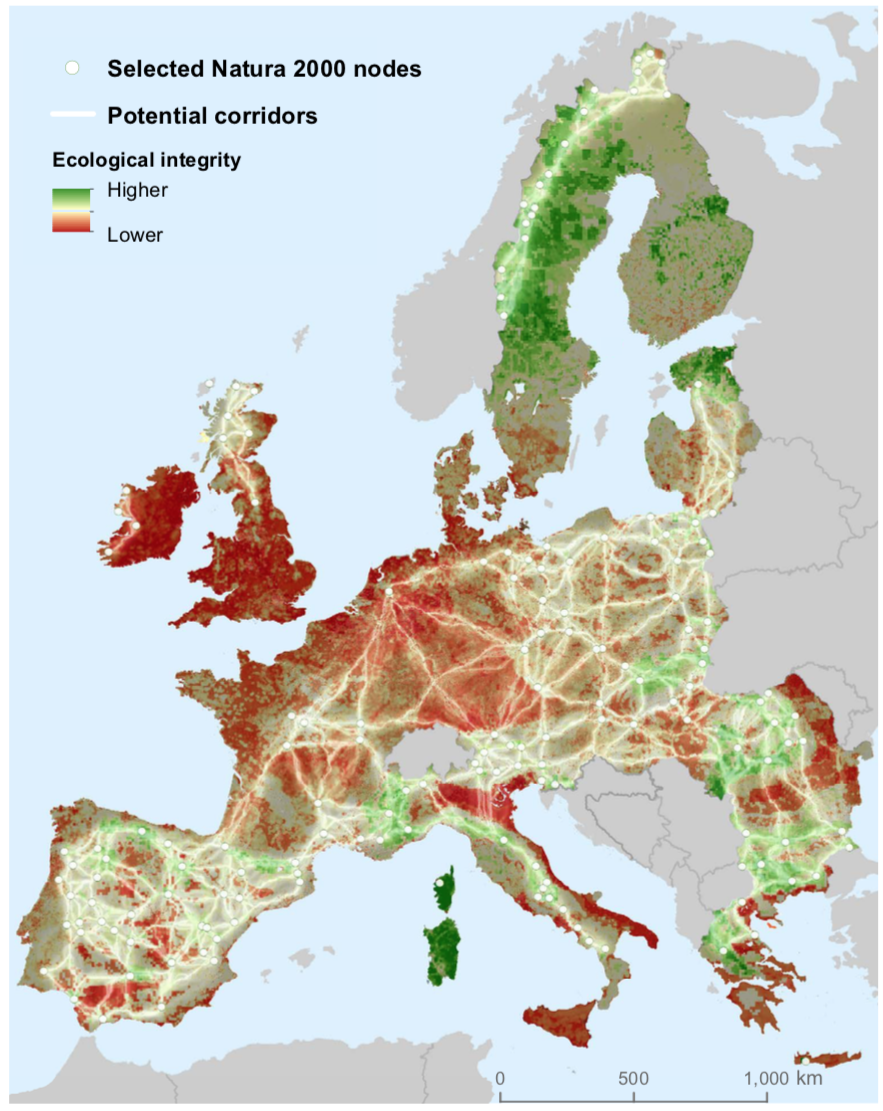 Fernandez et al (2019) Boosting Ecological Restoration for a Wilder Europe
11
Stark et al (in prep)
Public support for rewilding
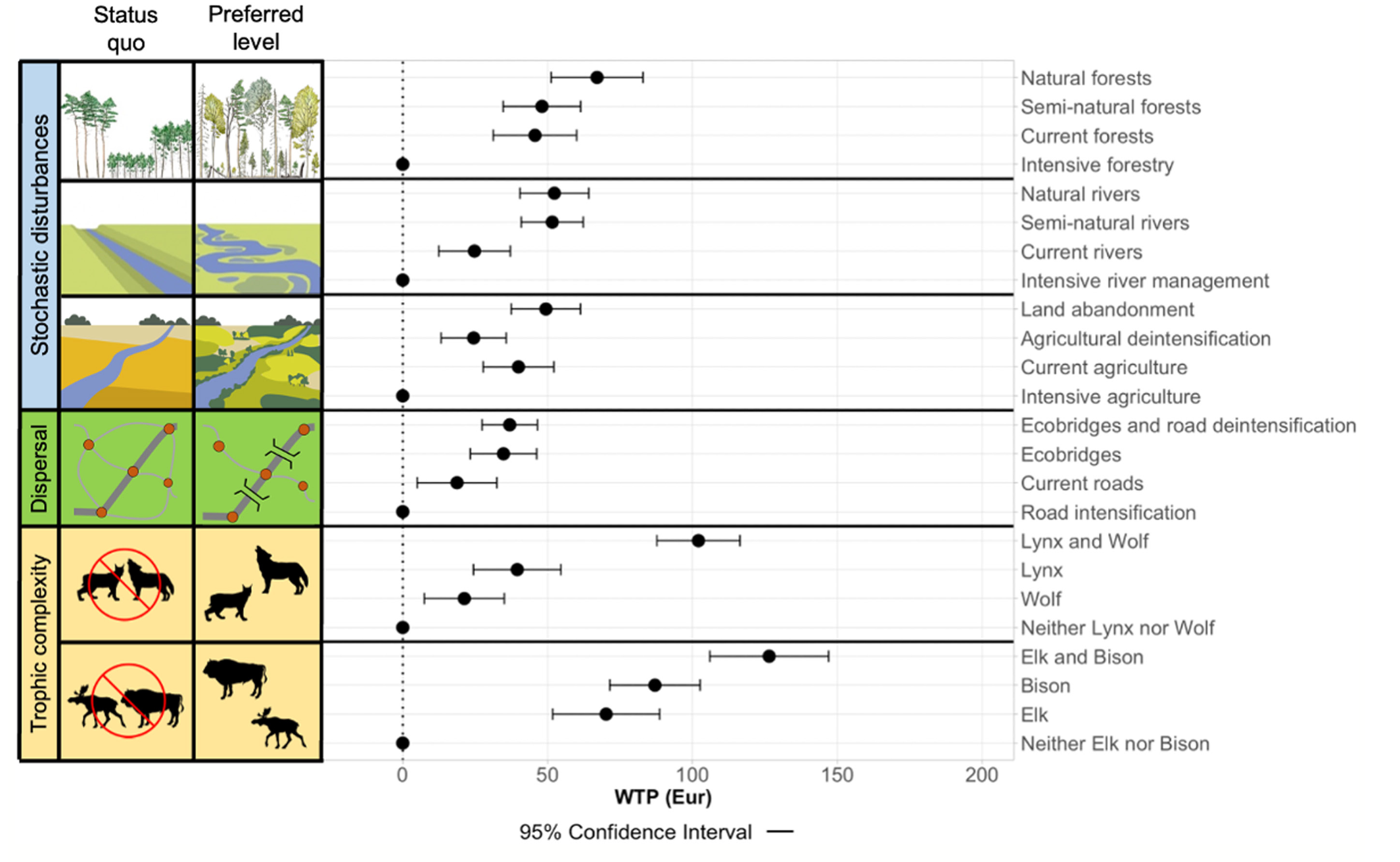 12
Dunn-Capper… Pereira (2024) People and Nature
Not allowed
Requires permit
Allowed
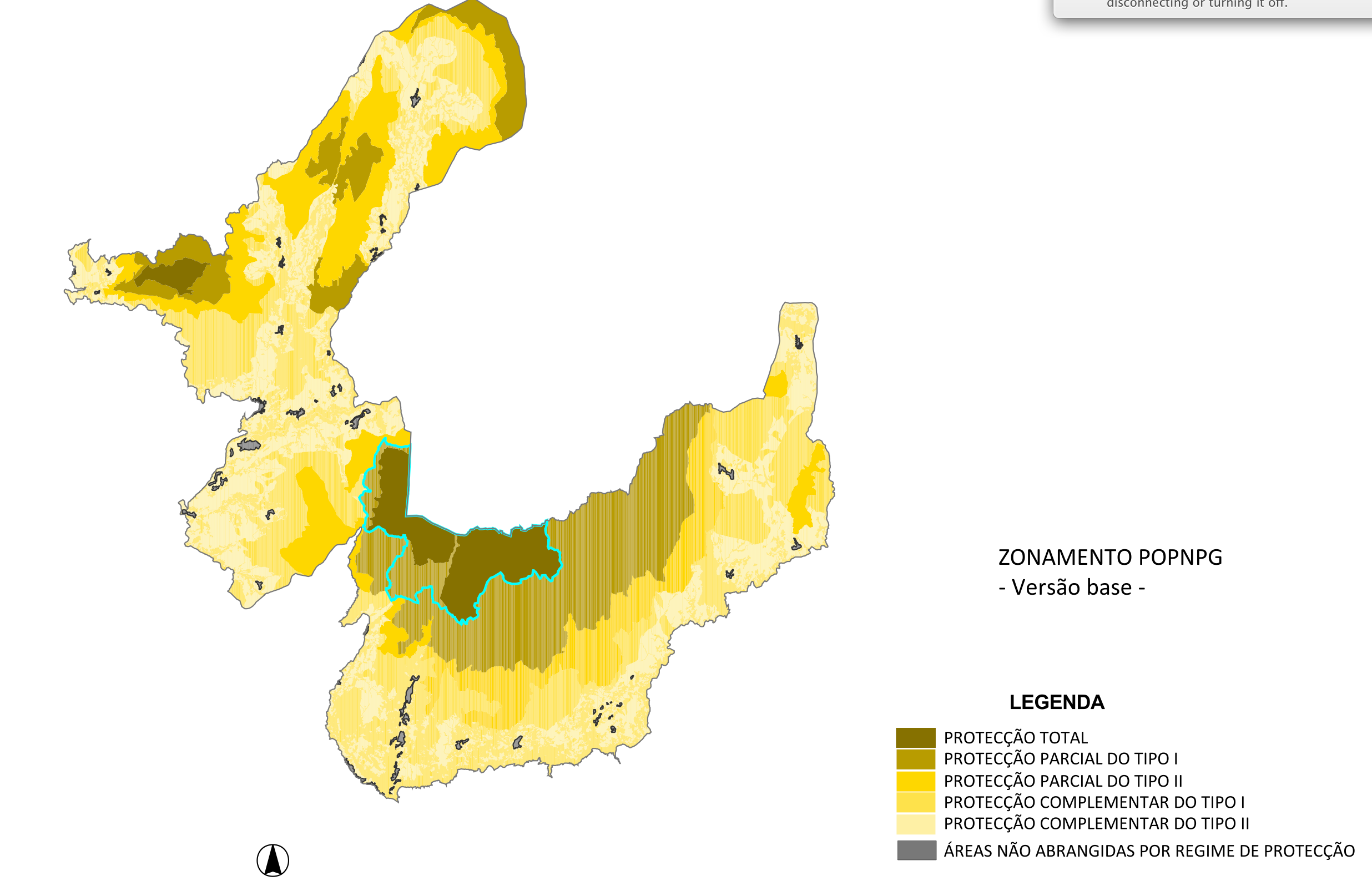 Zoning is a key tool in protected area management: 
typology activities + spatial planning + land tenure
Strict 
protection
Buffer area
ICNF (2009) Proposta de plano de ordenamento do PNPG.
13